8° International Conference on :
     Academic Studies in Human, Education and Social Sciences
         Tirana, Albania, 29-30 March 2019
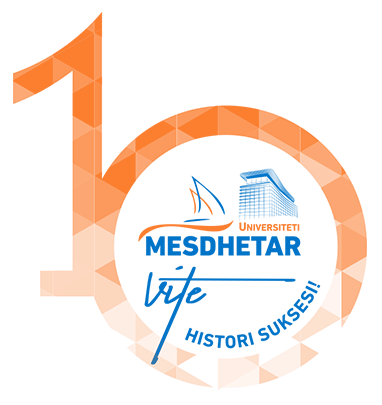 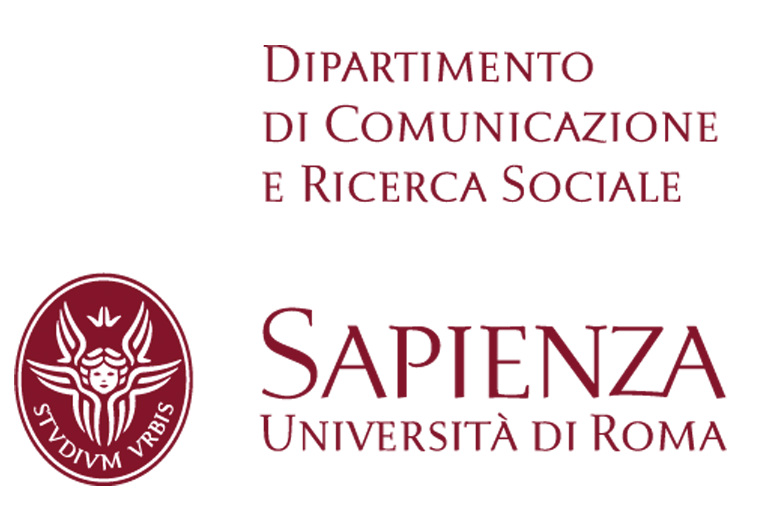 Poster Title  
Author/s name
  
 Affiliation
 Email address:
ANALYSIS

Write here the analysis or insert other paragraph
PROJECT OBJECTIVE

Write here the objective or remove if not necessary
ABSTRACT

Insert abstract here...
METHODS

Write  Methods or  insert other  paragraph
INTRODUCTION

Insert here the introduction or other paragraph
RESULTS AND DISCUSSION



Insert here results and discussion
CONCLUSIONS
Write here the conclusions..